Beavers Quiz
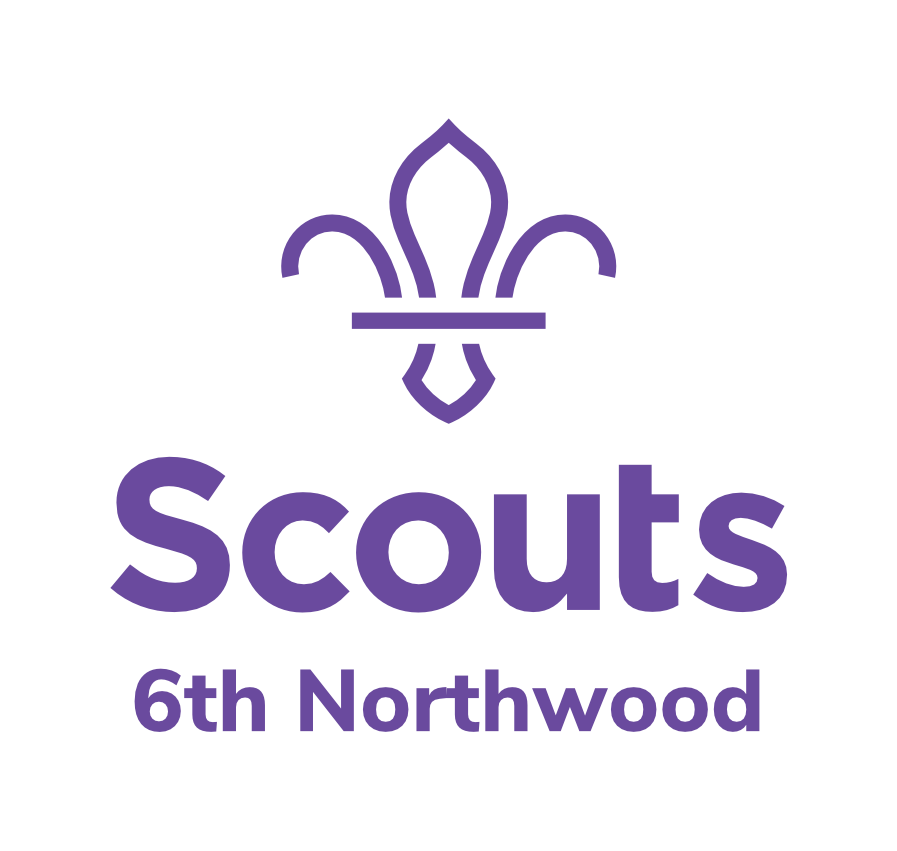 HEALTHY QUIZ
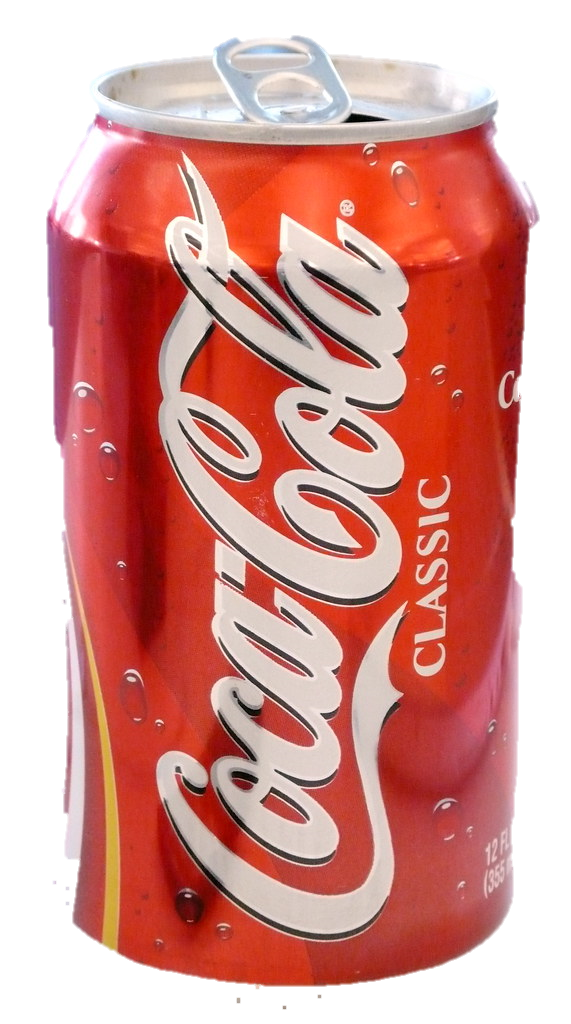 Question 1
How many cubes of sugar are in a normal can of coca cola?
4, 9 or 15?
Answer: 9
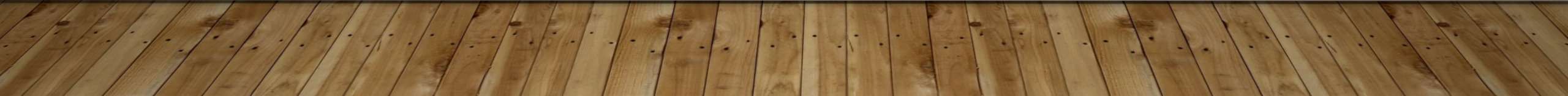 Question 2
How many salt sachets are in a standard box of Coco Pops?
3, 7 or 10?
Answer: 10
Question 3
What has more sugar?
Cucumber or Apple

Answer: Apple
Question 4
What is the most sugary fruit?
Banana, Date or Mango
Answer: Date
Question 5
What is the least sugary fruit?
Cranberry, Lime, or Avocado
Answer: Avocado
Question 6
How many cubes of sugar in a sugary corner yoghurt?
1, 5 or 8?
Answer: 5
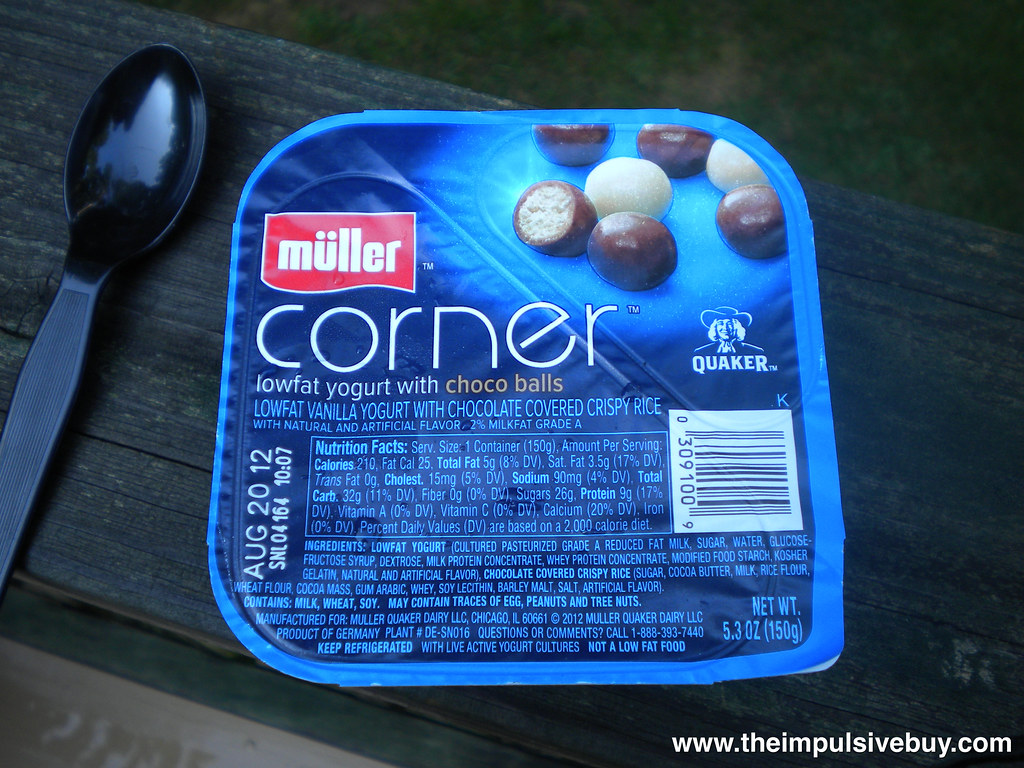 Question 7
How much saturated fat is in 3 chocolate biscuits?
4g, 10g or13g

Answer - 4g
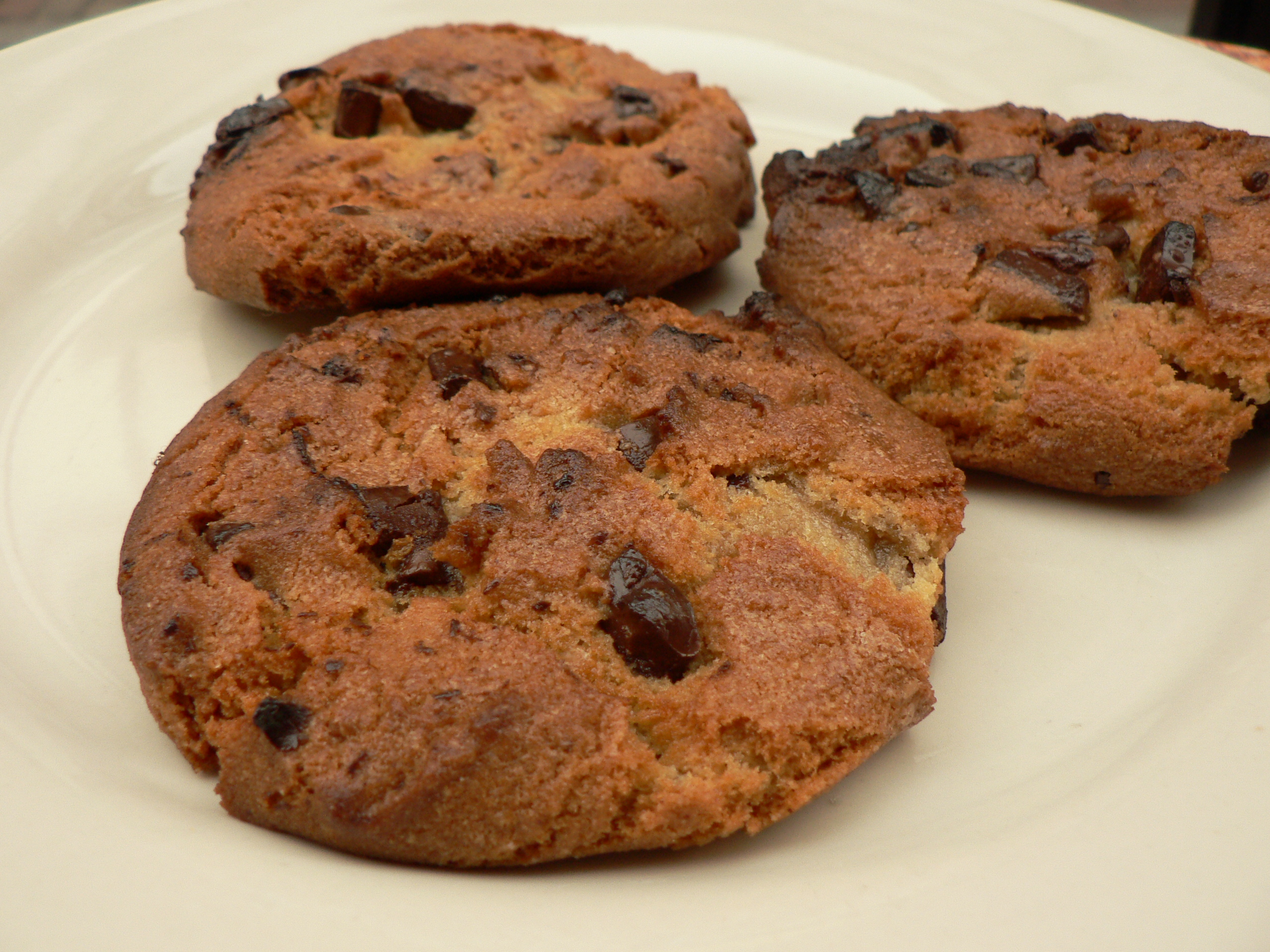 Question 8
What is better to hydrate you?
Milk,  Water or Fruit Juice
Answer: Milk
milk is better at hydrating you than water
because it is retained in the body for longer. In addition, 
milk provides essential nutrients including calcium, protein, 
and B vitamins. But it is higher in calories
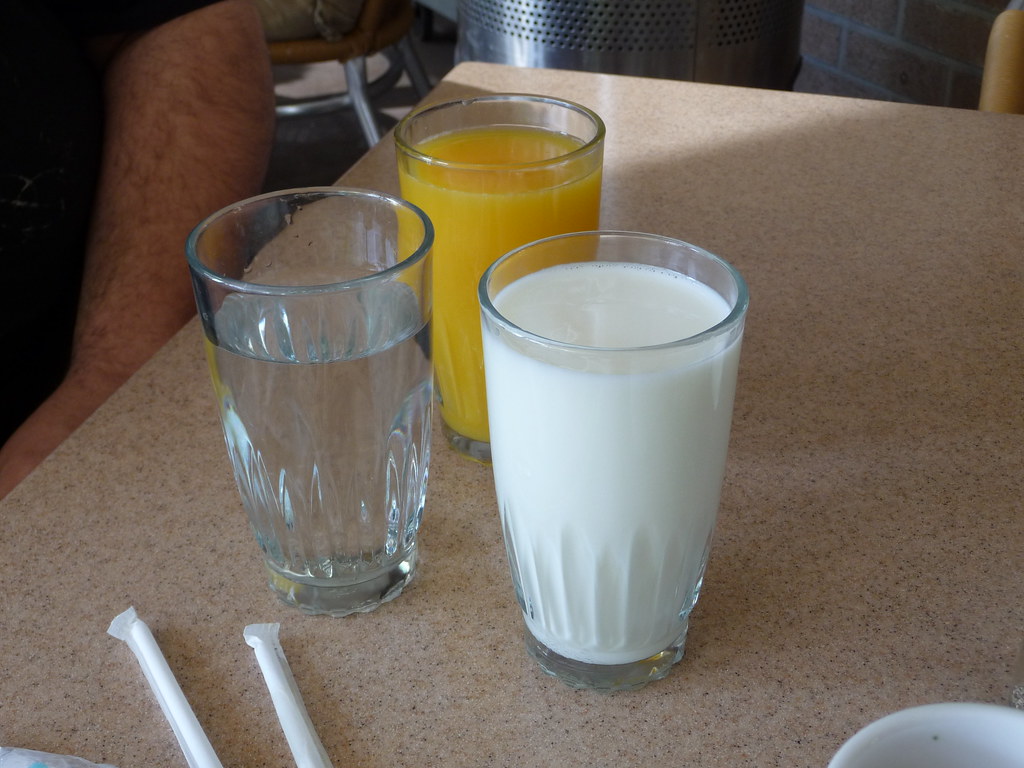 Question 9
How many sugar cubes are in a chocolate muffin?
2, 4 or 6
Answer: 6
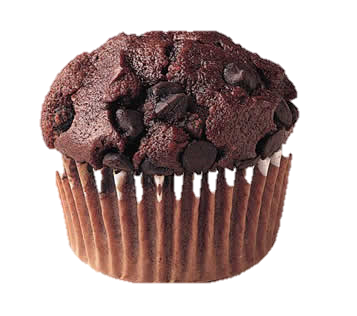 Question 10
How long a period of physical activity does a child of 6+ need?
30, 60 or 90 minutes
Answer: 60
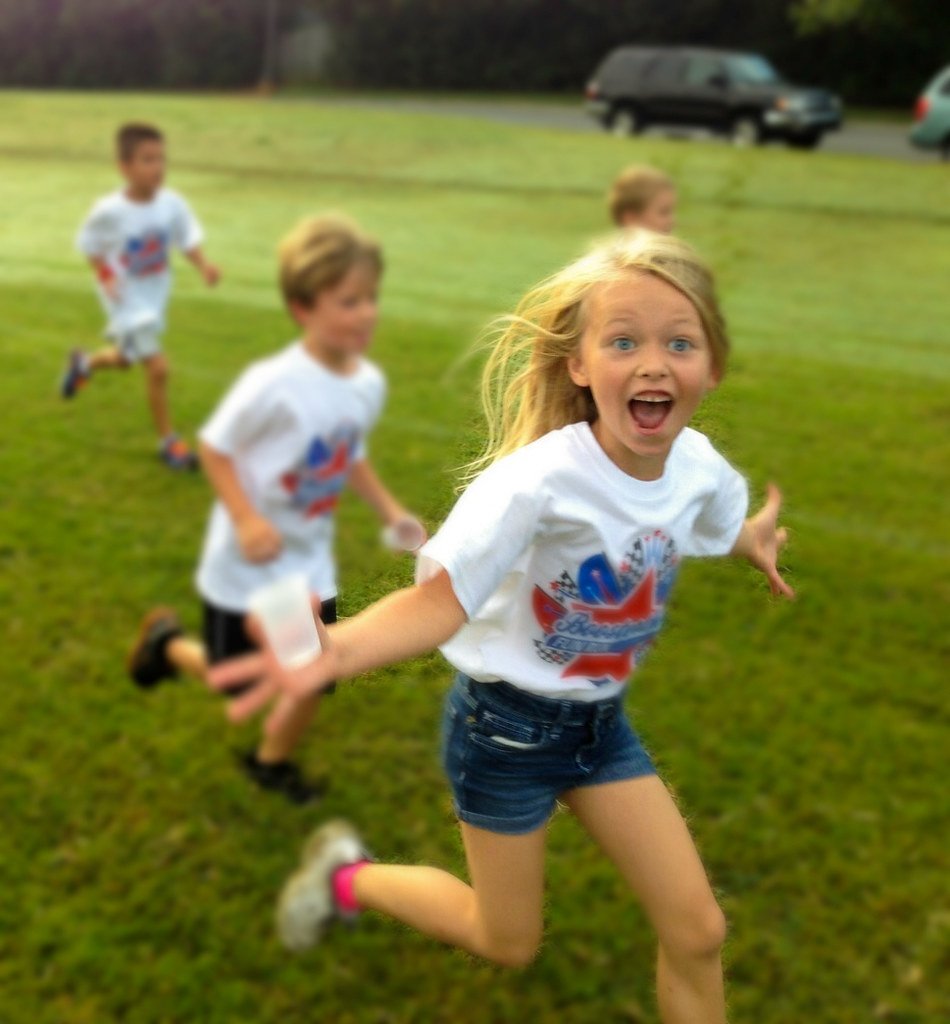